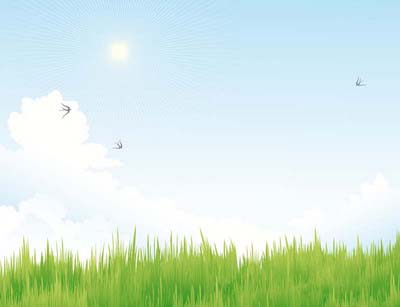 Путешествие Тигра и Тигрёнка по стране «Звукознайка»
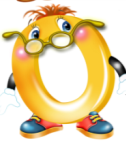 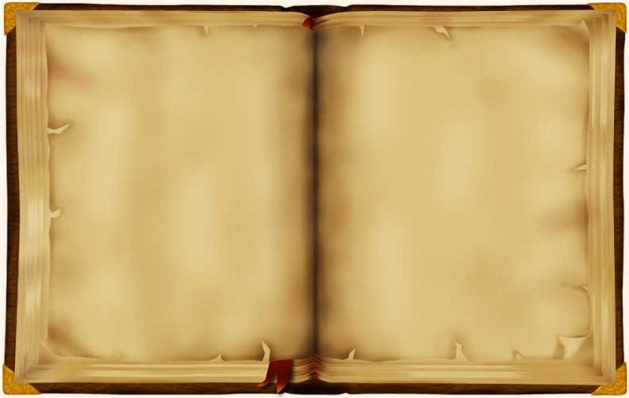 1 часть пособия
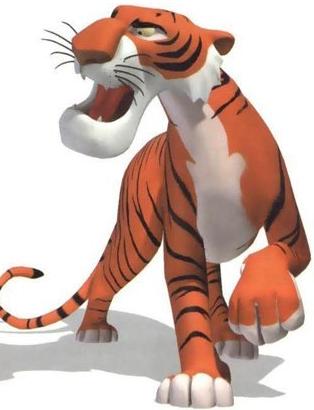 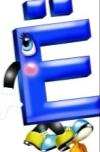 Описание
пособия
2 часть пособия
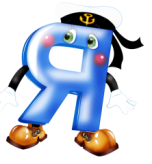 Автор
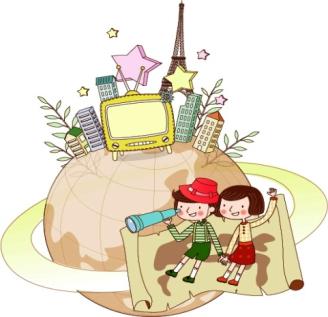 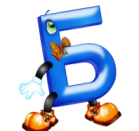 Ссылки
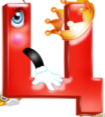 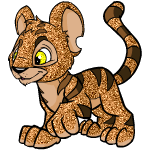 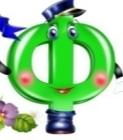 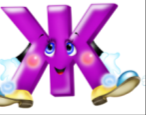 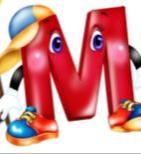 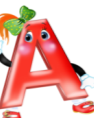 22.04.2013
nafedo55
1
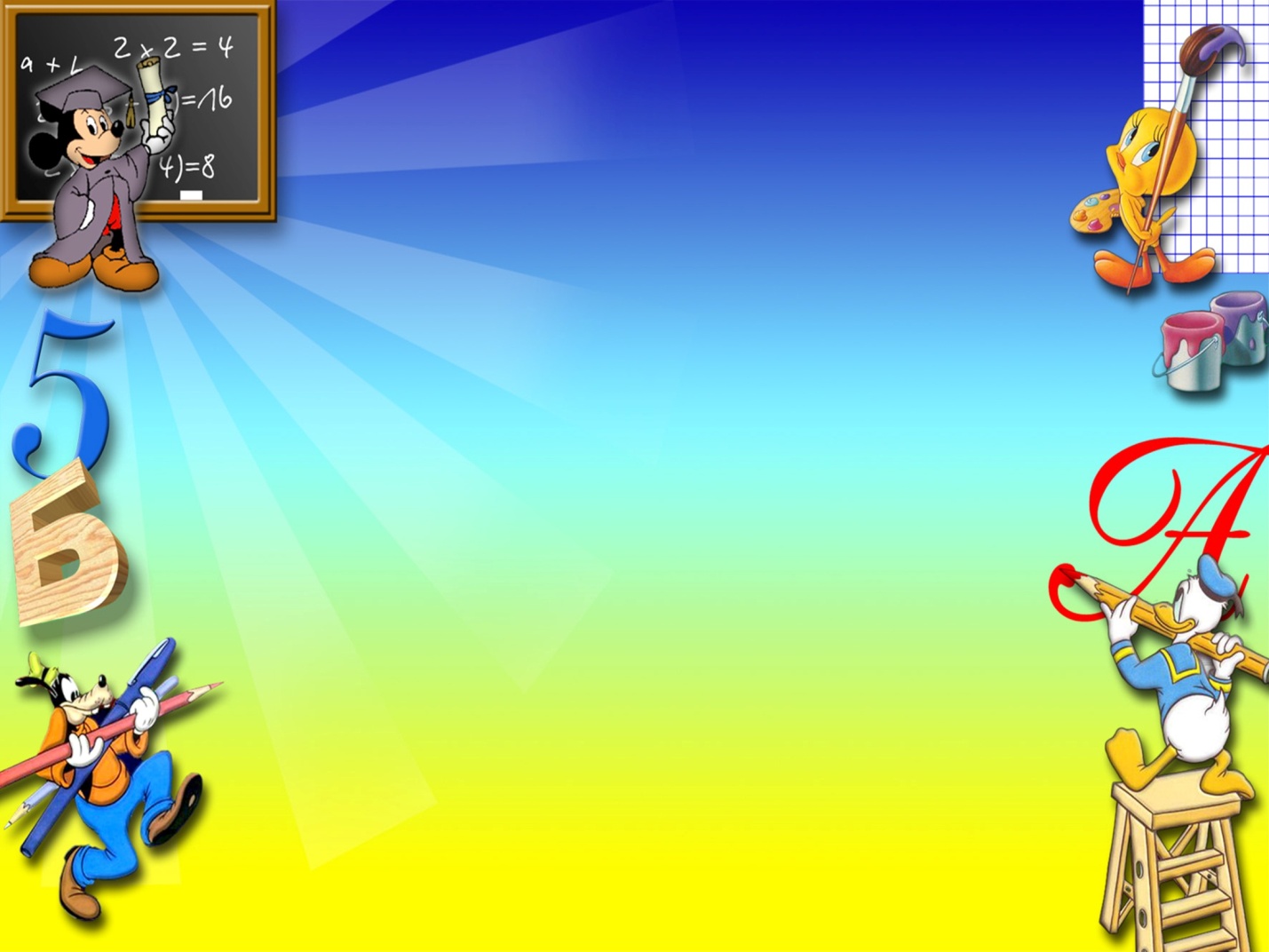 путешествие тигра и тигренка по стране
«почитай-ка»
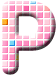 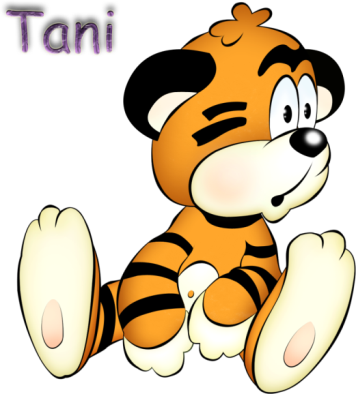 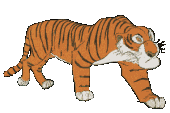 22.04.2013
http://aida.ucoz.ru
2
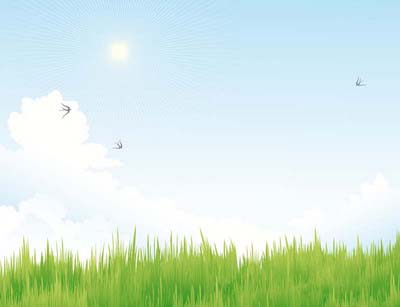 Внимательно посмотри и найди буквы Р.  Кликни по этим буквам мышкой.
Ю
Р
Р
Ф
Р
С
Я
Л
Э
Р
Р
Б
Э
Р
Я
Г
Э
Л
Ф
О
Р
Ф
Ю
Л
Я
Э
О
Б
О
Э
Я
Ю
Ю
Р
Р
Я
Э
Л
Р
Б
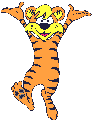 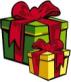 nafedo55
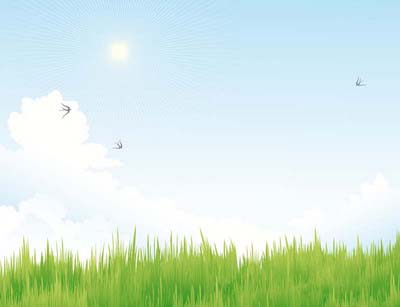 Прочти слоги четко проговаривая  Р и Р’
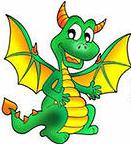 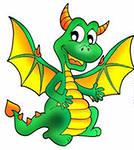 дра
дро
дру
дры
рду
рды
рда
рдо
h
ордо
урду
ырды
арда
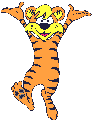 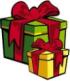 22.04.2013
nafedo55
4
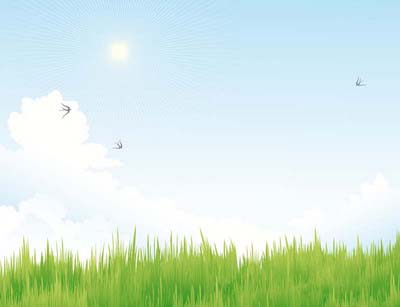 Прочти слоги четко проговаривая  Р и Р’
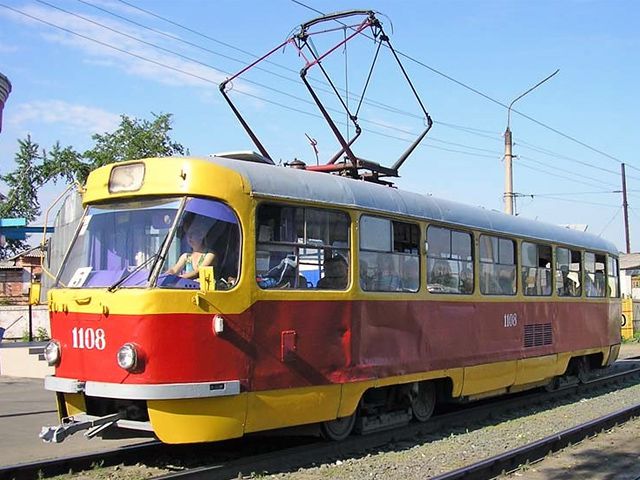 тро
Тра
тру
тры
рта
рто
рту
рТы
ырТы
урту
арта
орто
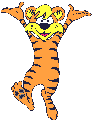 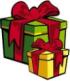 22.04.2013
nafedo55
5
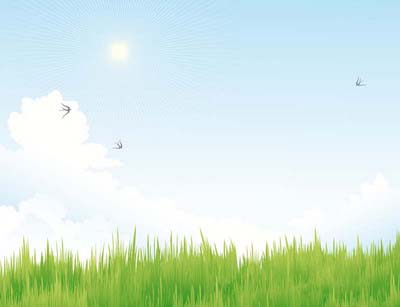 Прочти слоги  четко выговаривая Р и Р’.
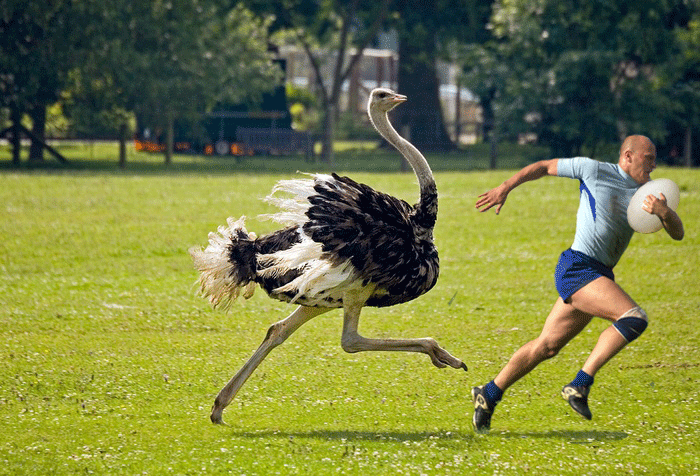 стра
стро
стру
Стры
втра
втро
втру
втры
штра
штро
штры
штру
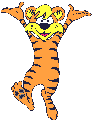 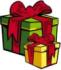 Проведи Тигренка по лабиринту и собери правильно расположенные буквы. Кликни мышкой по буквам,  прочти слово  и  подари     Тигрёнку    подарок.
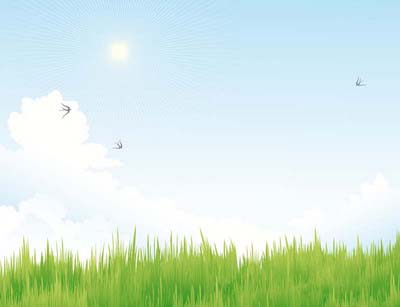 О
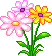 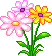 О
Т
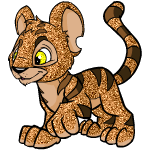 Ш
Т
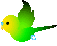 О
О
К
Р
Ш
П
А
Р
Р
В
Ж
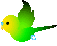 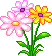 М
З
Р
Р
Р
Р
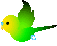 Ы
Л
Б
Г
Х
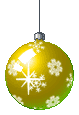 С
Т
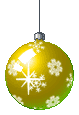 В
Ш
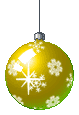 П
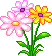 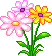 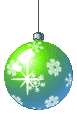 22.04.2013
nafedo55
7
7
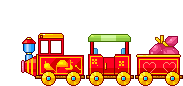 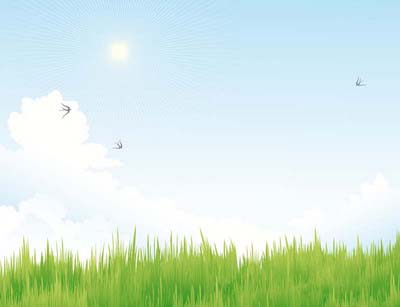 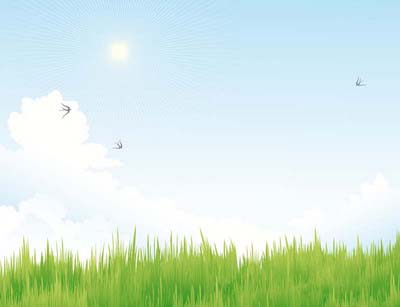 Игра « Паровоз»
 Паровоз мчится от одной станции до другой без остановки.  А мы будем читать слова без остановки в середине слова.
к
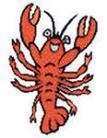 Т
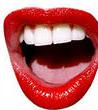 ра
ма
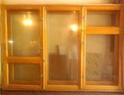 ро
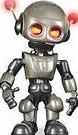 бот
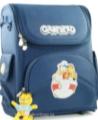 нец
за
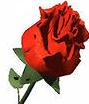 ба
ки
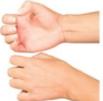 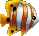 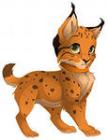 ры
сь
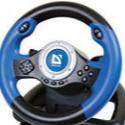 ль
ру
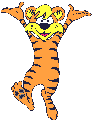 бак
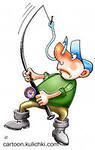 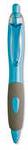 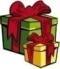 чка
22.04.2013
nafedo55
8
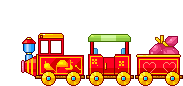 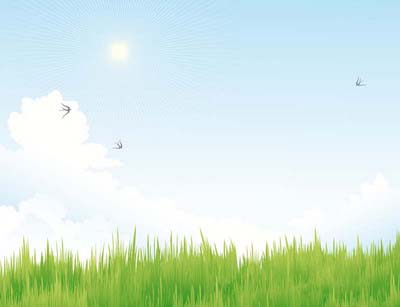 «Игра Паровоз»
Паровоз мчится от одной станции до другой без остановки.  А мы будем читать слова без остановки в середине слова.
Игра « Паровоз»
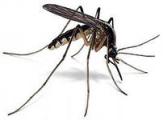 Ко-мар
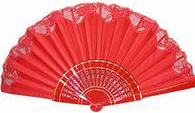 Ве-ер
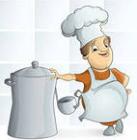 По-вар
Ка-тер
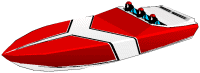 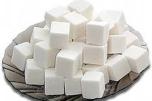 Са-хар
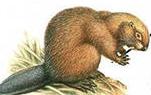 Бо-бёр
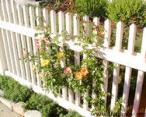 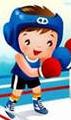 За-бор
Бок-сёр
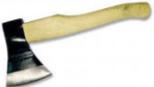 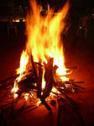 то-пор
Кос-тёр
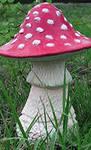 Шо-фёр
Му-хо-мор
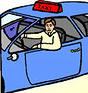 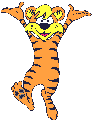 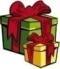 22.04.2013
nafedo55
9
Добавь в слова недостающие буквы, кликни по ним мышкой. Прочти слова, найди картинку и также кликни по ней мышкой.
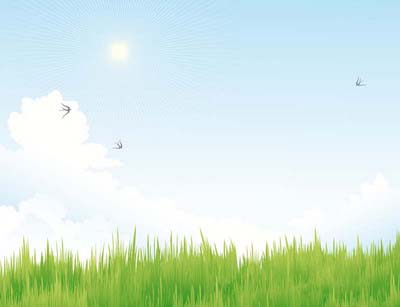 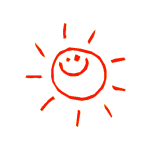 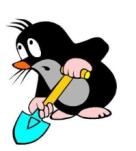 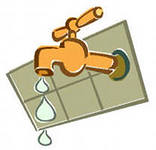 к
А
Б
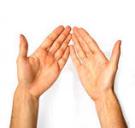 к
р
н
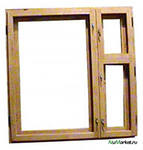 к
р
о
р
у
и
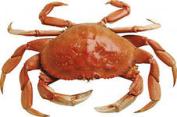 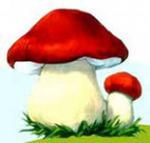 р
м
А
г
р
и
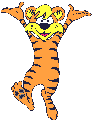 р
т
А
Б
к
А
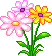 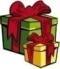 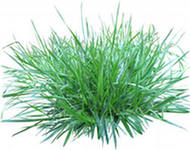 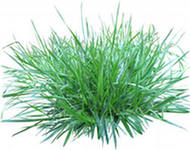 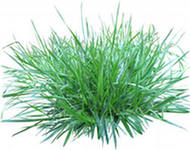 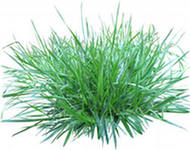 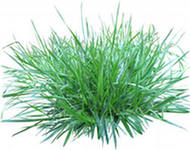 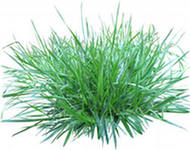 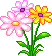 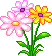 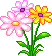 22.04.2013
nafedo55
10
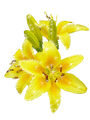 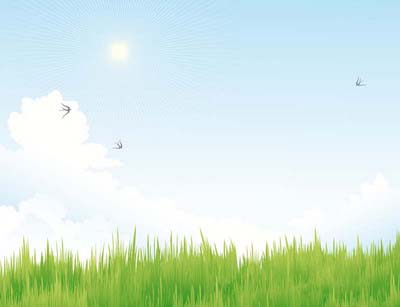 Прочитай слова. Сосчитай слоги и распредели слова по домикам
                  с соответствующей цифрой, кликнув мышкой по слову
1
комар
3
барабан
рыболов
рыба
2
мухомор
радуга
рак
ракета
рог
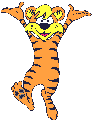 крот
гора
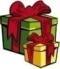 ромашка
сыр
нора
рука
22.04.2013
nafedo55
11
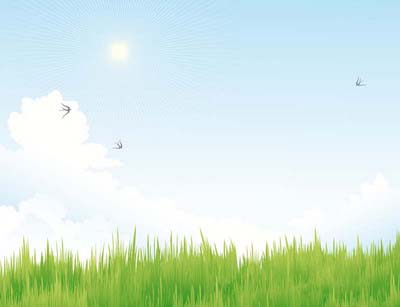 Игра «Покажи дорогу»
Помоги  Тигрёнку дойти до дома. Для этого прочитай слог на флажке. Тигренок может идти только мимо тех слов, в которых есть этот слог.
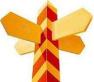 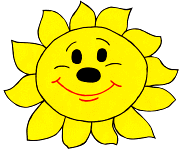 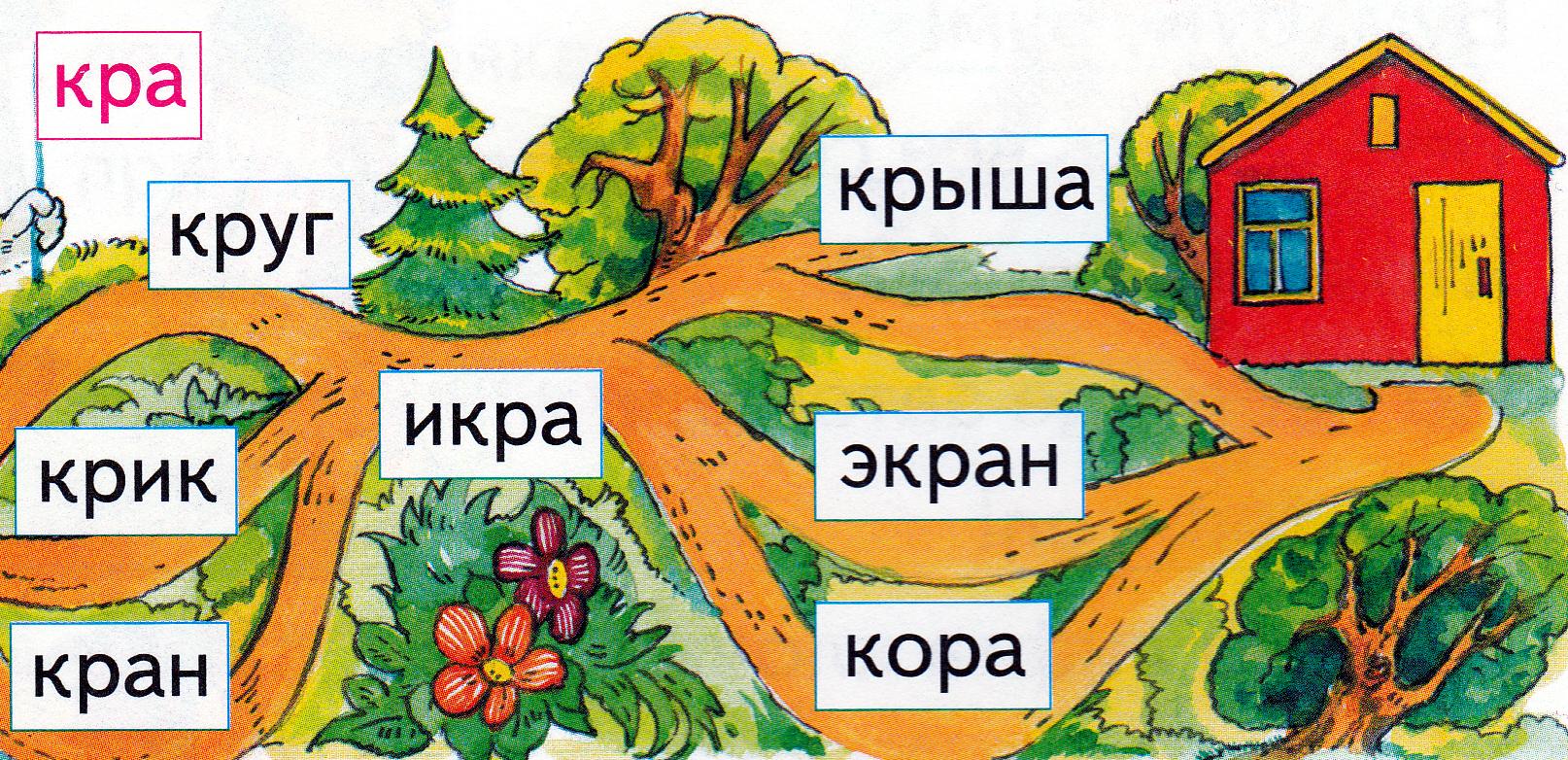 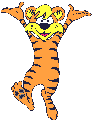 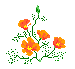 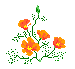 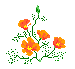 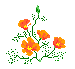 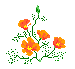 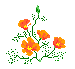 22.04.2013
http://aida.ucoz.ru
12
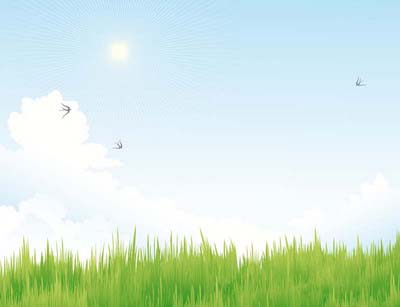 Игра «Покажи дорогу»
Помоги  Тигрёку дойти до дома. Для этого прочитай слог на флажке. Тигренок может идти только мимо тех слов, в которых есть этот слог.
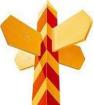 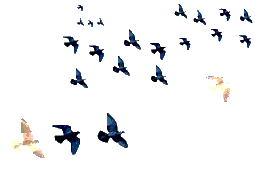 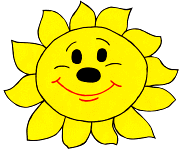 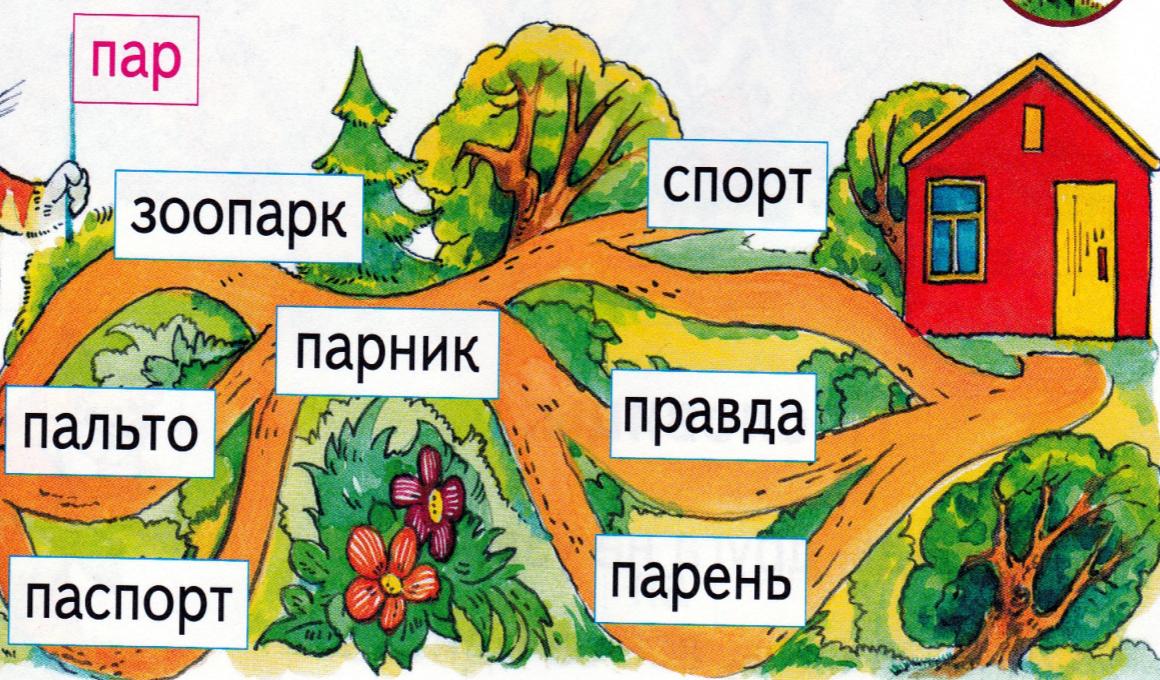 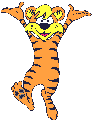 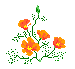 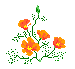 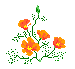 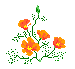 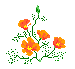 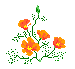 22.04.2013
http://aida.ucoz.ru
13
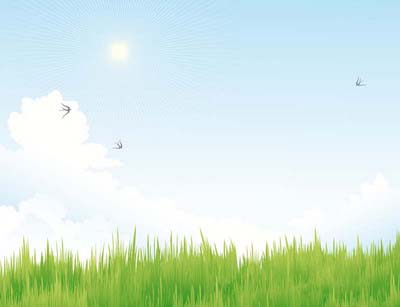 Тигрёнок написал рассказ. Но пошел дождик и смыл несколько слов. Догадайся, какие слова смыл дождь.
На лугу пасётся

 Она жуёт сочную

На голове у коровы острые

Но Катя совсем не боится коровы.

Она собирает

Из ромашек Катя  сплела
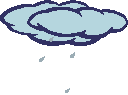 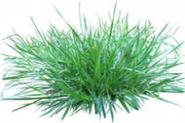 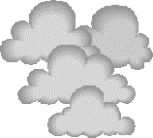 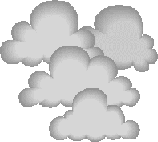 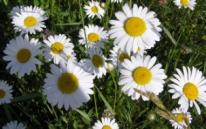 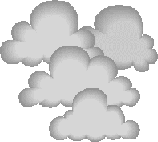 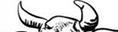 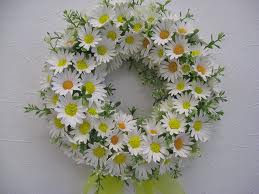 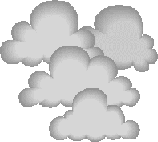 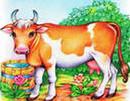 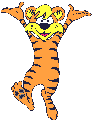 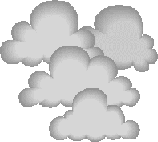 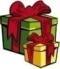 22.04.2013
nafedo55
14
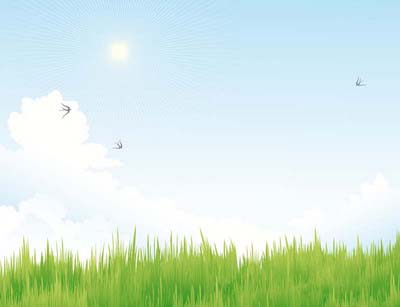 Прочитай  рассказ  «День рождения Крота».
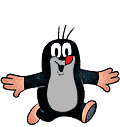 Жил-был добрый             .  У него был  день рождения.
    
 На праздник                 пригласил своих друзей:                ,            ,   

                    и                  . Приготовил  угощение: сочные                  ,

праздничный                 , а на десерт-                  . Друзья подарили

            подарки.           принесла красивые                   .                пода-

рила разноцветные                 .                 вручил                 и                   .

А                    принёс                    .               был очень рад подаркам.
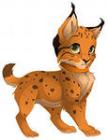 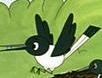 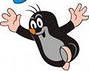 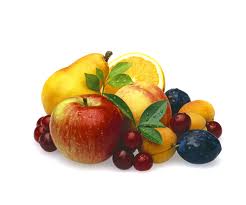 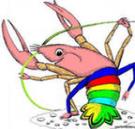 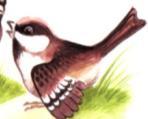 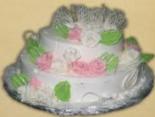 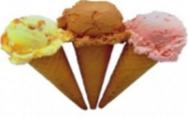 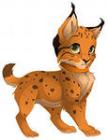 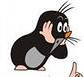 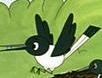 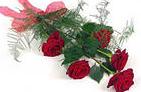 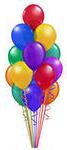 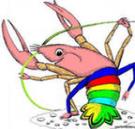 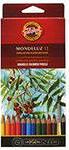 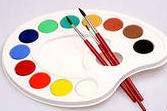 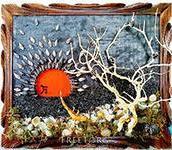 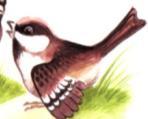 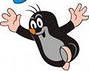 22.04.2013
15
nafedo55
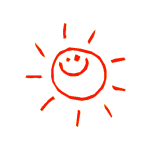 Спасибо!
о
д
л
е
о
ц
М
!
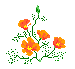 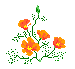 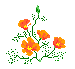 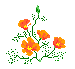 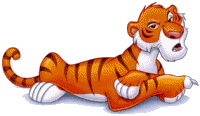 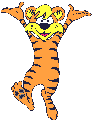 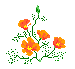 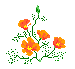 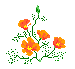 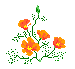 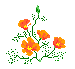 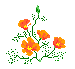 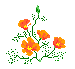 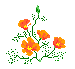 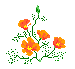 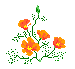 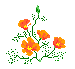 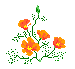 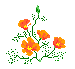 22.04.2013
nafedo55
16
Список иcпользованной литературы
Дидактический материал по автоматизации звуков. В.В Коноваленко, 
С.В Коноваленко (М.: Издательство ГНОМ и Д., 2006) 
Логопедическая азбука. Е.В Новикова (М.: Издательство ГНОМ и Д., 2001)
Домашняя тетрадь для логопедических занятий с детьми. Ю.Б Норкина
(М. Владос, 2003)
Читаем после Азбуки. Наталья Павлова ( М. Изд. «Эксмо» 2012)
Информация сайтов:  
 http:// festival .1 september. Ru
 http://logoburg.com/
 http://www.yandex.ru/
 http://www.defectolog.ru/
22.04.2013
nafedo55
17
Описание пособия. Пособие предназначено для детей дошкольного возраста. Может быть использовано учителями-логопедами на индивидуальных и подгрупповых  занятиях, воспитателями для индивидуальной работы с дошкольниками, родителями для работы с детьми дома.
Основная цель 1 части пособия- автоматизация и дифференциация поставленных звуков [p] и  [p’]. В разных  заданиях автоматизация и дифференциация звуков осуществляется на разных этапах: в слогах,  в словах, словосочетаниях, предложениях или в связной речи. Параллельно в каждом задании решаются дополнительные задачи речевого развития: развитие фонематического слуха (фонематического анализа, фонематических представлений),  закрепление словаря, развитие связной речи. И, кроме того, достигаются общеразвивающие цели: развитие зрительного восприятия, мыслительных операций (анализа, синтеза, обобщения), воображения, фантазии.( Слайды 2-12)
Вторая часть пособия « Путешествие Тигра и Тигрёнка по стране          «Почитай-ка» посвящена обучению детей чтению.
       Во второй части я предлагаю несколько игровых моментов, которые, надеюсь будут интересны детям и взрослым работающим с ними.( Слайды 14-26)
        Каждый слайд снабжен  управляющими кнопками               -  ДАЛЕЕ,             -    НАЗАД

 Каждый слайд с игрой содержит инструкцию, которую читает взрослый для ребенка.В конце каждого правильно выполненного задания появляется Тигрёнок  с подарком и радуется вместе с ребенком его успехам.
22.04.2013
nafedo55
18
Федоряченко Наталья Николаевна
Учитель-логопед высшей категории
ГБОУ д/с № 2701
22.04.2013
nafedo55
19